Tuesday 12th May: Counting Back from 100.
Starter:
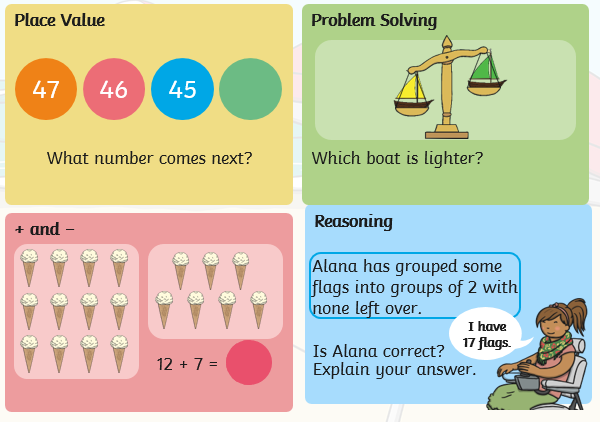 Today we are going to practice counting back. Before we begin you could warm up by counting with the supermovers: https://www.bbc.co.uk/teach/supermovers/ks1-maths-counting-with-john-farnworth/zbct8xs
Decide whether the stars are counting forwards and backwards and then work out the 3 missing numbers.
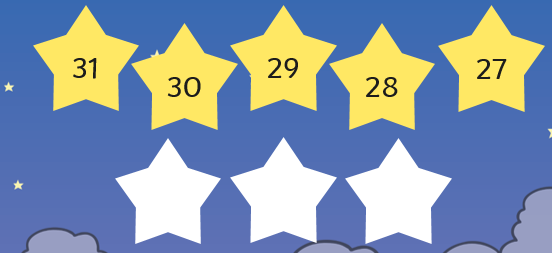 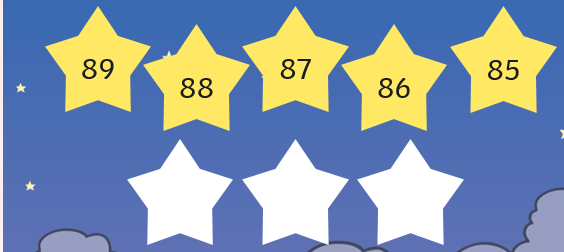 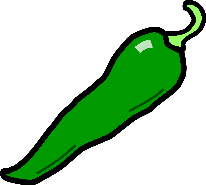 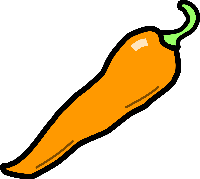 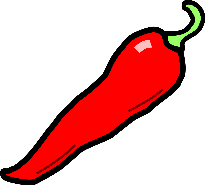 Choose your chilli challenge:
Arrange these numbers from greatest to smallest. 
Can you continue counting backwards to find the next 5 numbers?
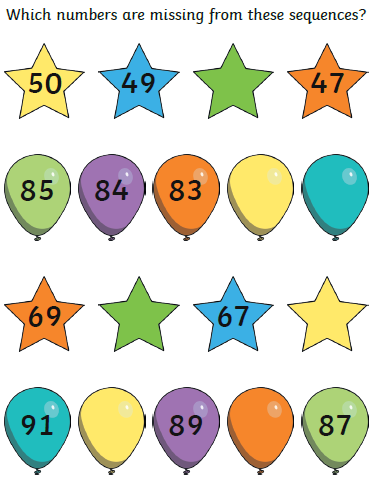 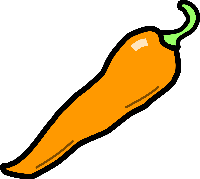 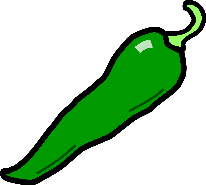 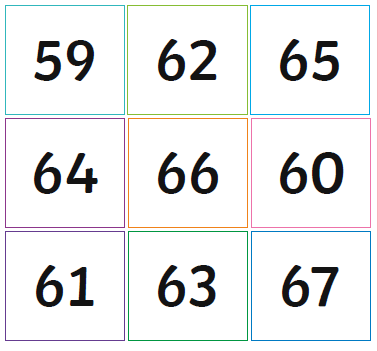 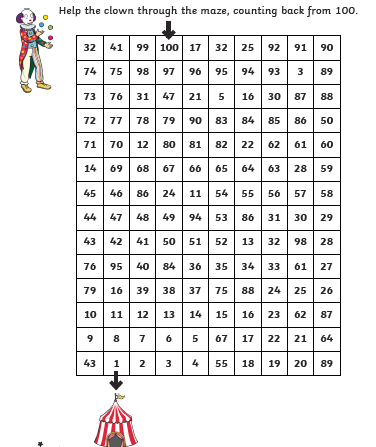 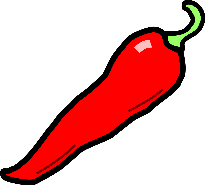 Count backwards to help the clown through the maze and back to his tent.
[Speaker Notes: 71, 25, 42, 15, 9]
Extra Challenge:
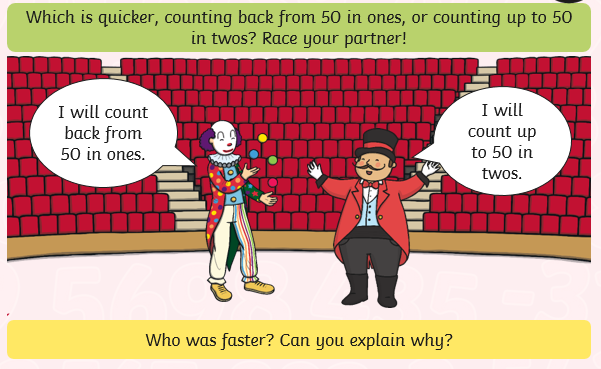 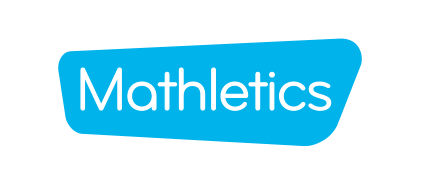 If you would like more counting practice there is an activity assigned on Mathletics.